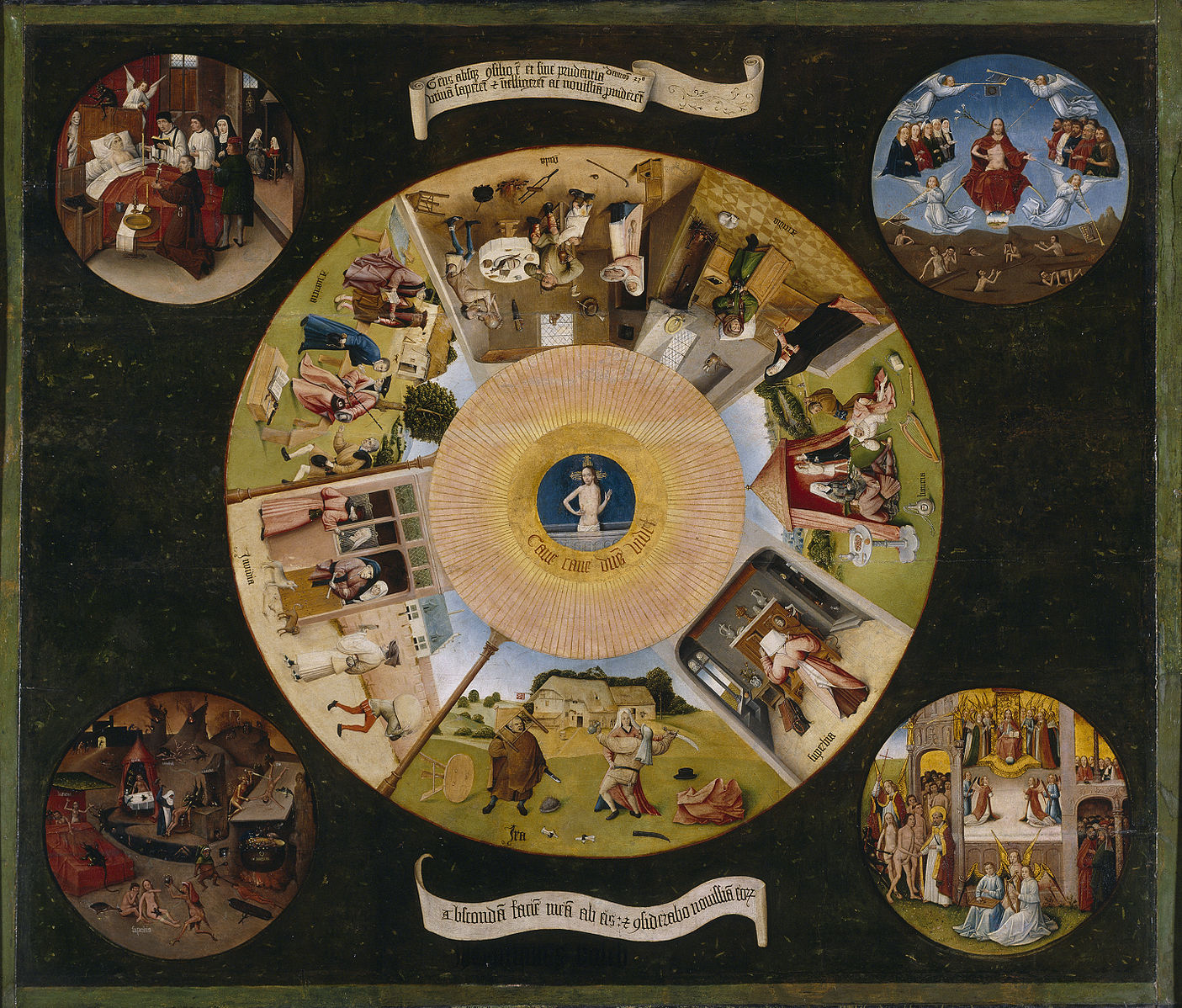 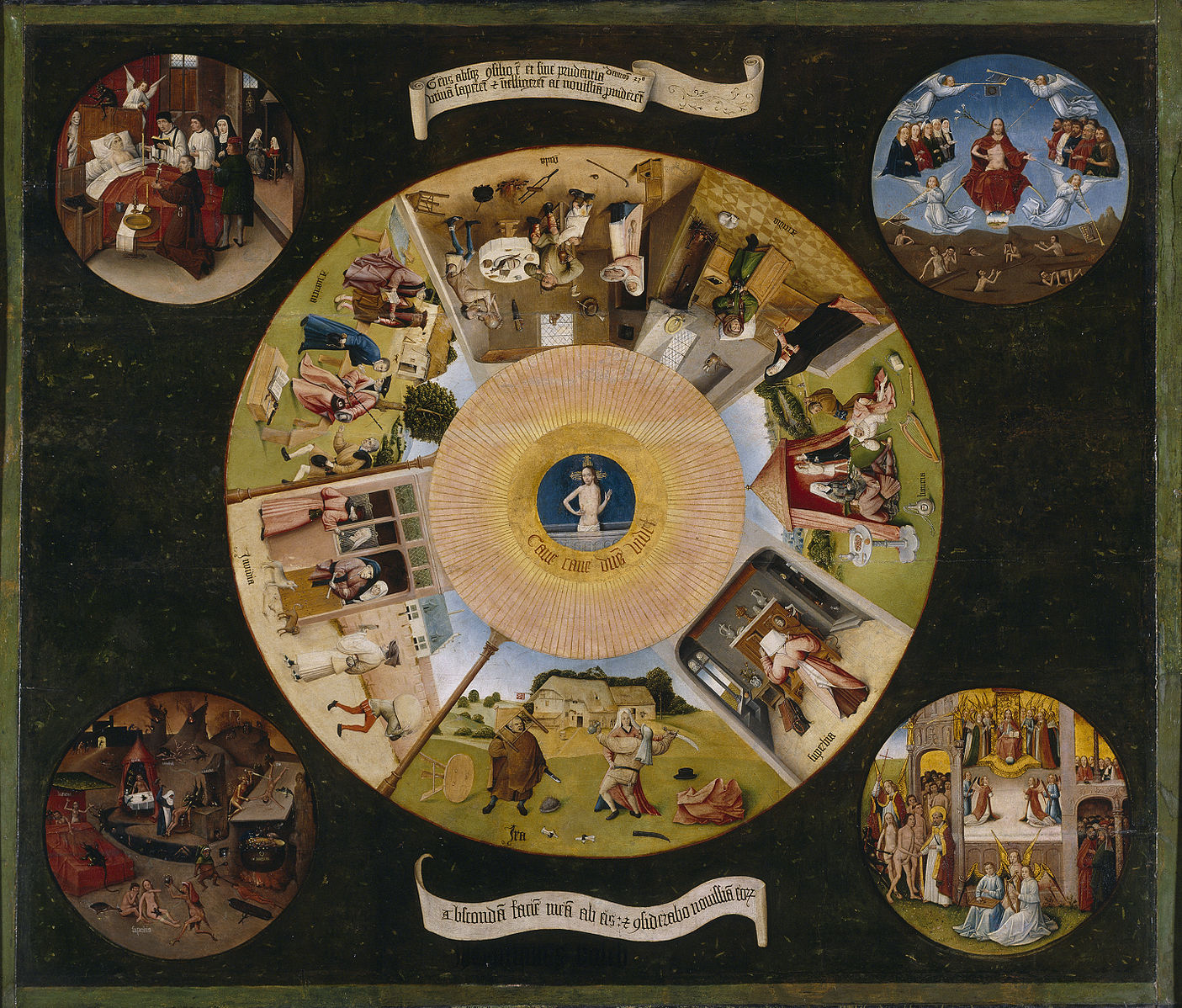 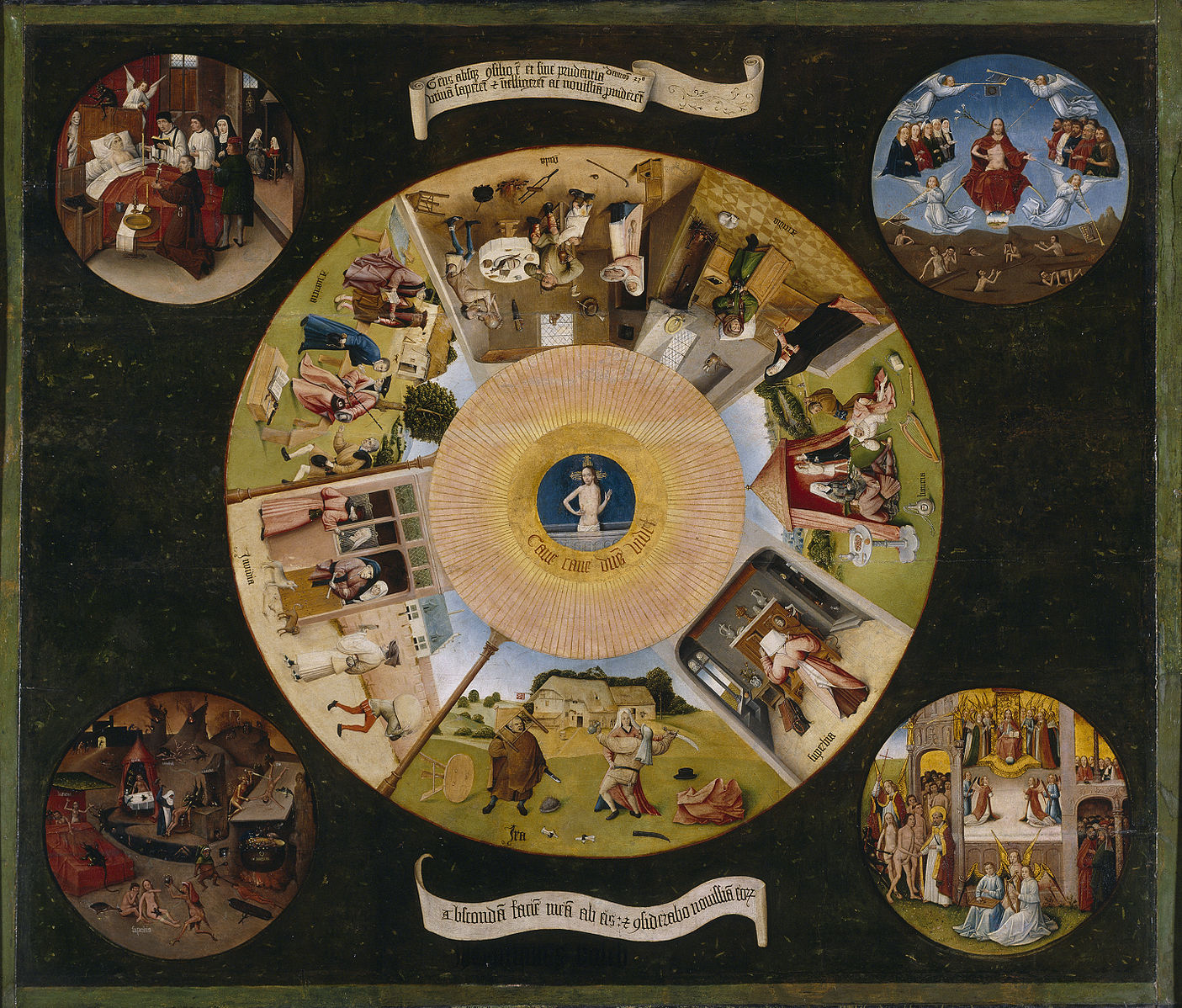 User Needs
Image Source
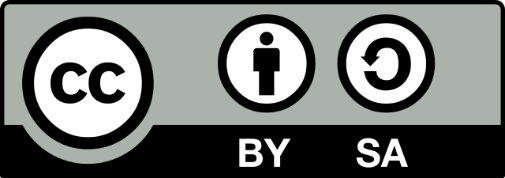 Albrecht Schmidt
User Needs
1
[Speaker Notes: Bedürfnisse der Benutzer


https://commons.wikimedia.org/wiki/File:Hieronymus_Bosch-_The_Seven_Deadly_Sins_and_the_Four_Last_Things.JPG?uselang=de
Picture in Public Domain
Hieronymus Bosch- The Seven Deadly Sins and the Four Last Things]
Learning Goals
Understand …
the complexity of user needs and the challenges to uncover them. 
the relationship between user needs and technologies available.
how human needs impact the technologies we develop and how technologies influence needs
Be able to explain …
the basics of Maslow’s theory of motivation 
the concept of the task-artifact cycle and give examples
Albrecht Schmidt
User Needs
2
User Needs
Ask the (potential) users?
Albrecht Schmidt
User Needs
3
User Needs- Homer Simpson
Ask the (potential) users?
Show (about 20 sec)
https://www.youtube.com/watch?v=Pw9gaEiQAxY
Albrecht Schmidt
User Needs
4
User Needs
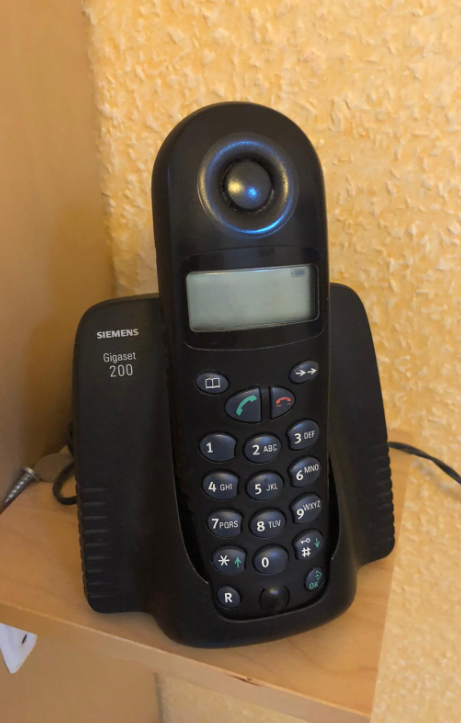 Ask the (potential) users?
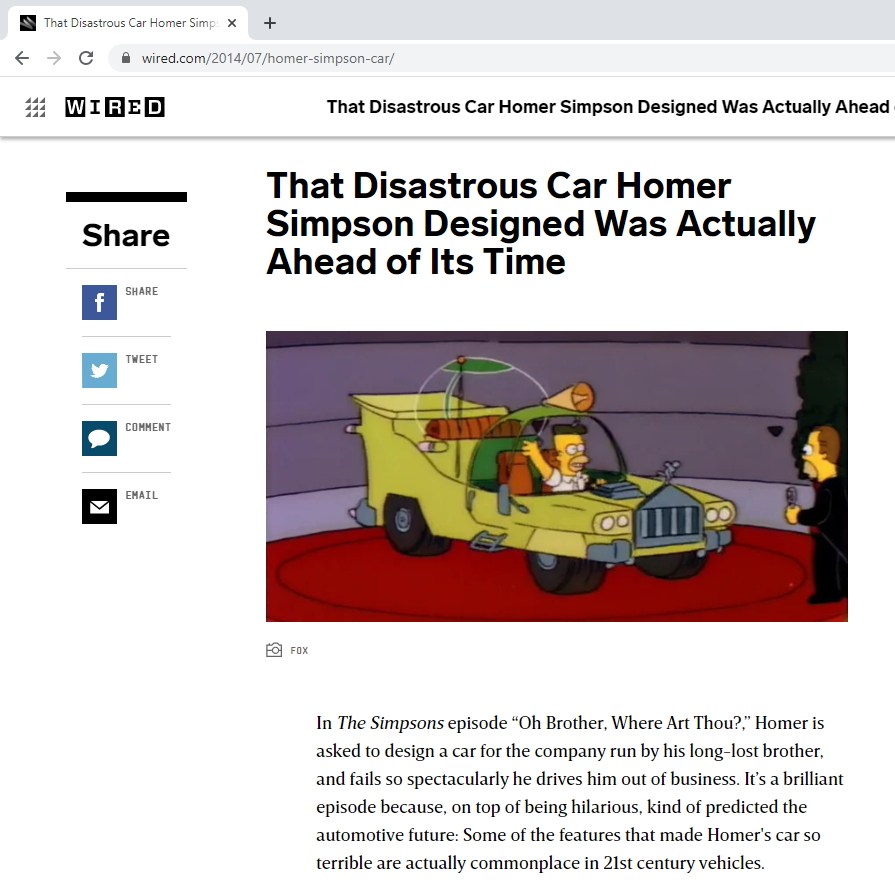 https://www.wired.com/2014/07/homer-simpson-car/
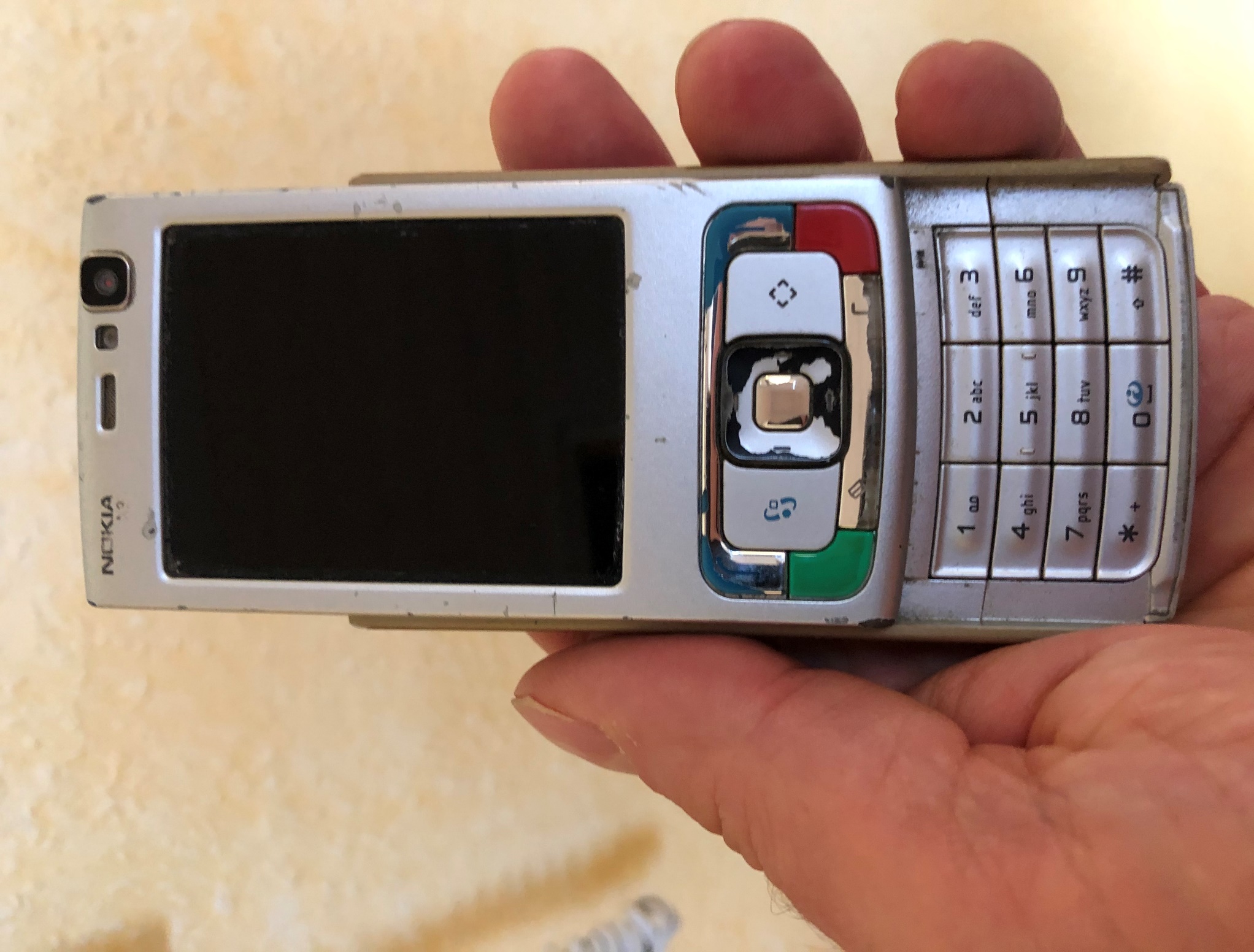 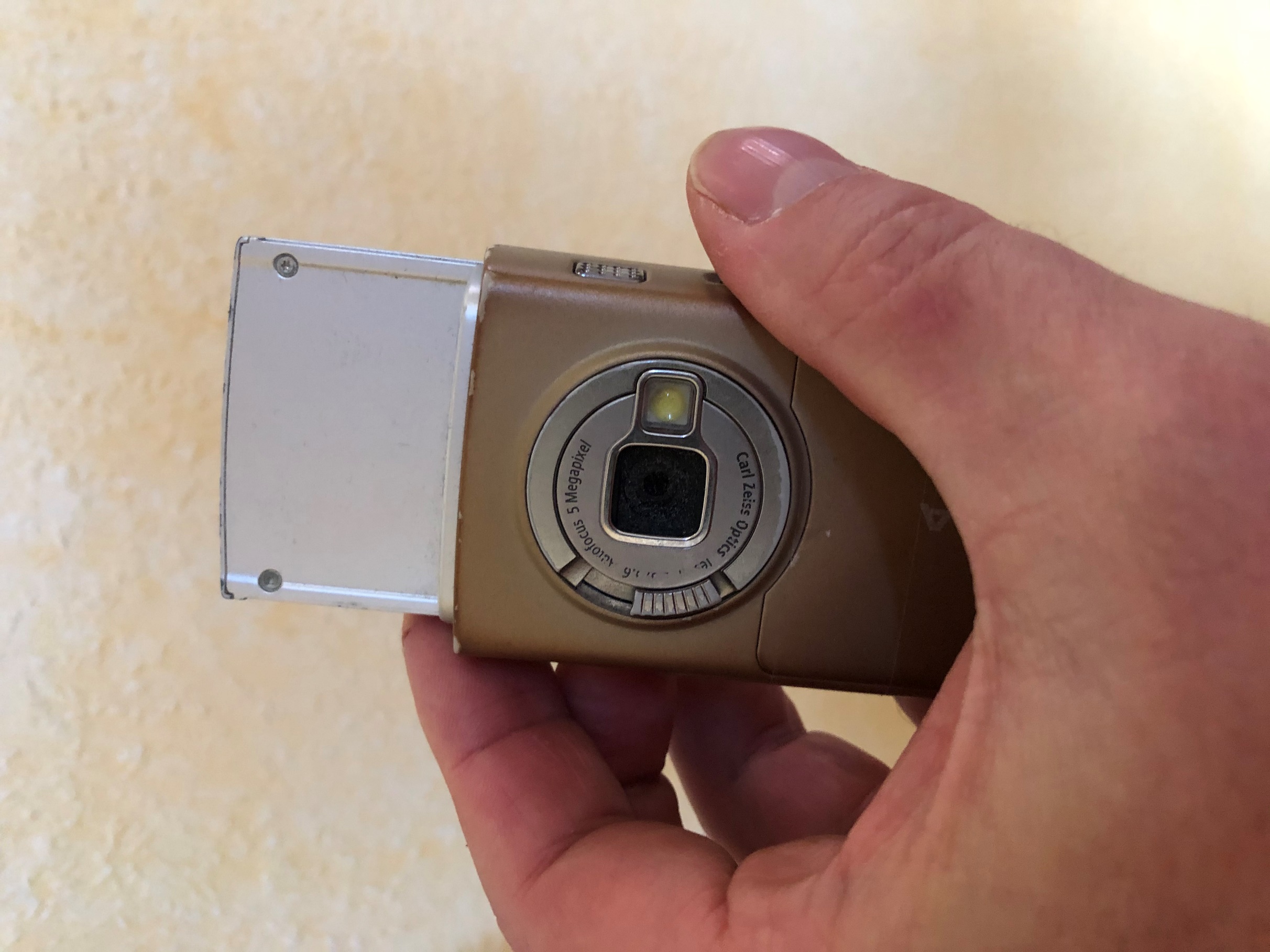 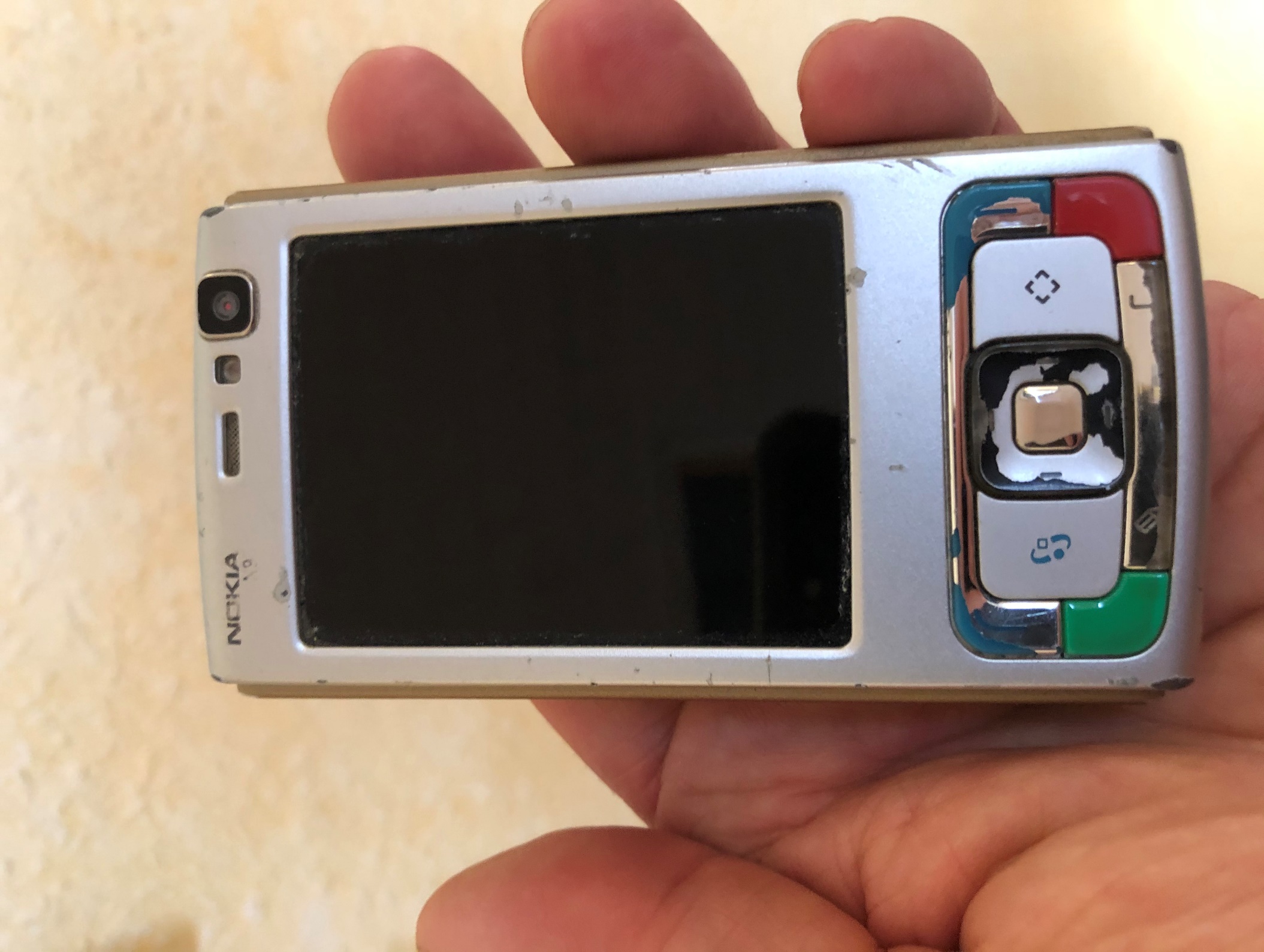 Albrecht Schmidt
User Needs
5
[Speaker Notes: Foto Albrecht Schmidt]
User NeedsCurrent Technologies
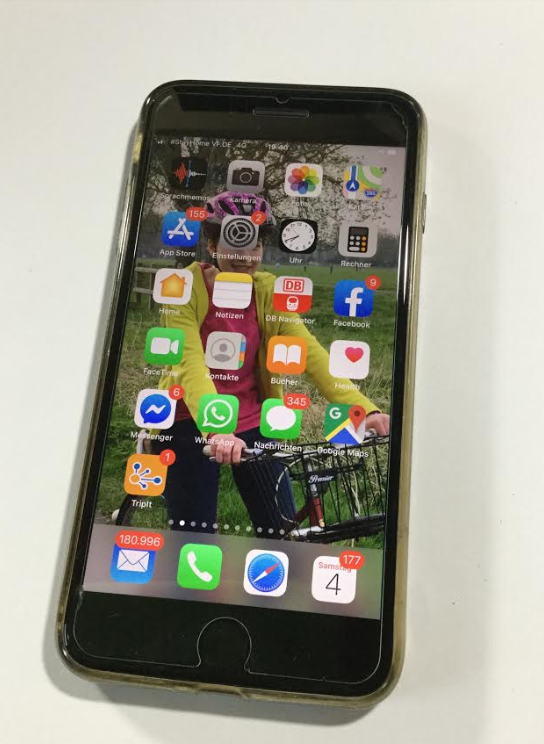 Ask the (potential) users?
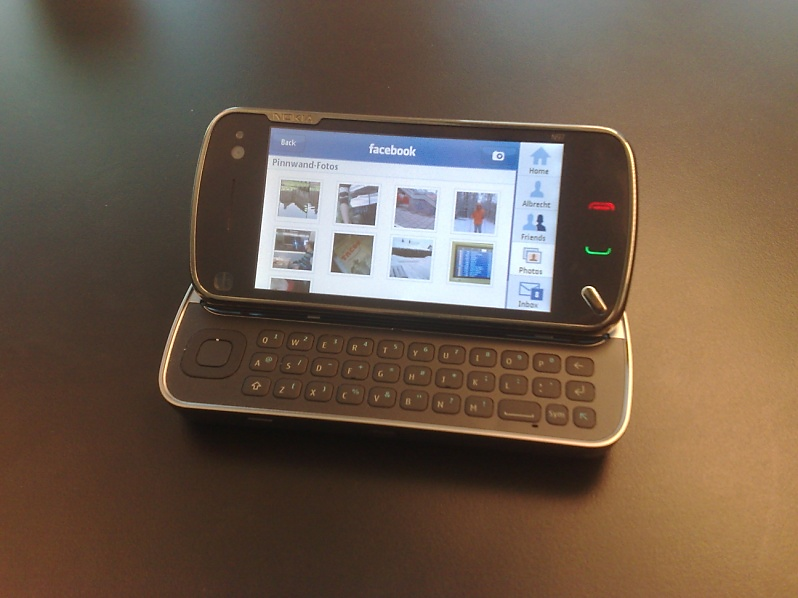 Albrecht Schmidt
User Needs
6
[Speaker Notes: Vielleicht brauchen wir die Sachen, die wir wollen gar nicht wirklich?
Vielleicht hat nur die Werbung funktioniert?

Foto Albrecht Schmidt]
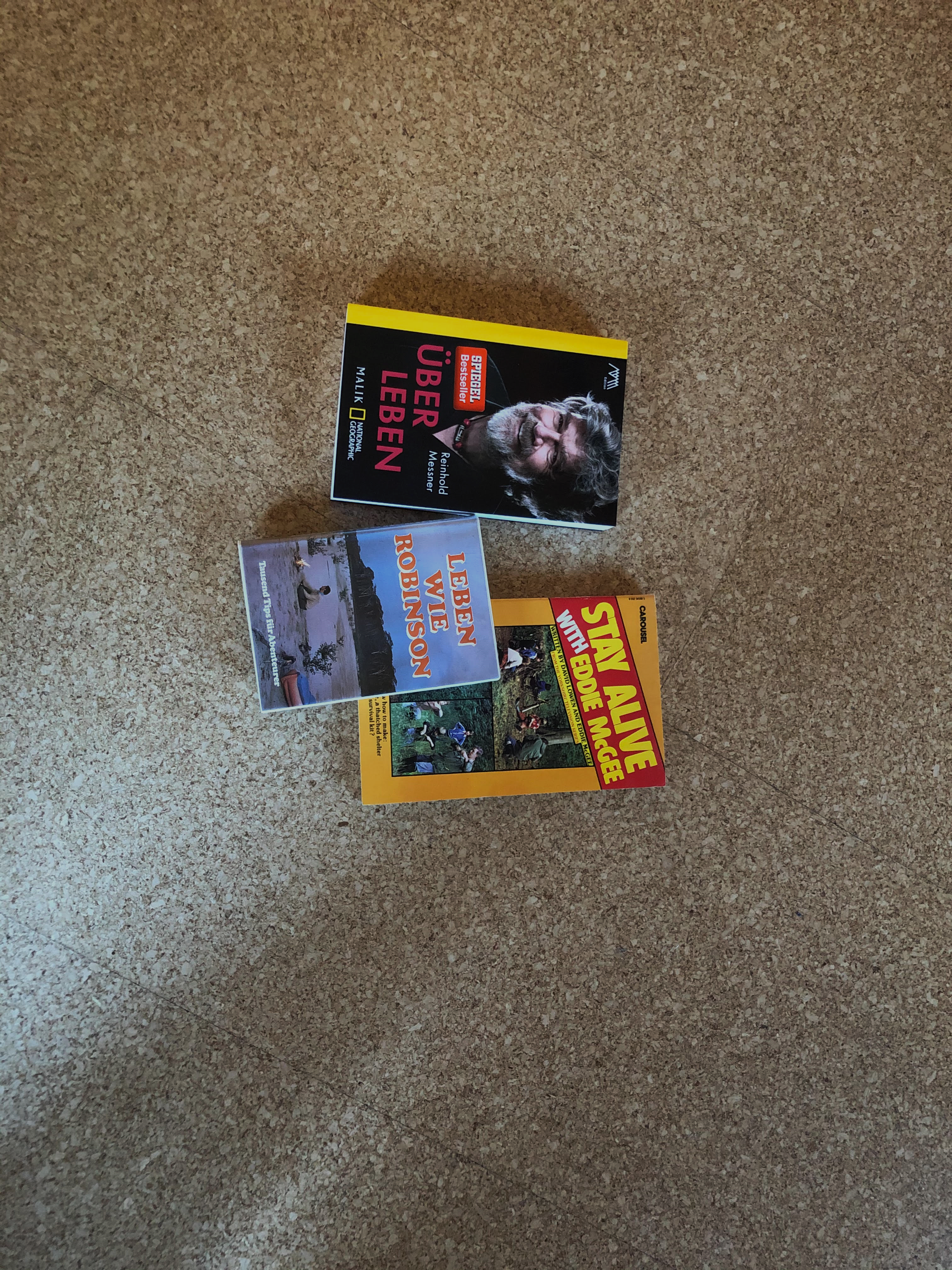 What do you need to survive?
3 Minutes
3 Days
3 Weeks
Albrecht Schmidt
User Needs
7
[Speaker Notes: Foto Albrecht Schmidt]
The Theory of Human Motivation
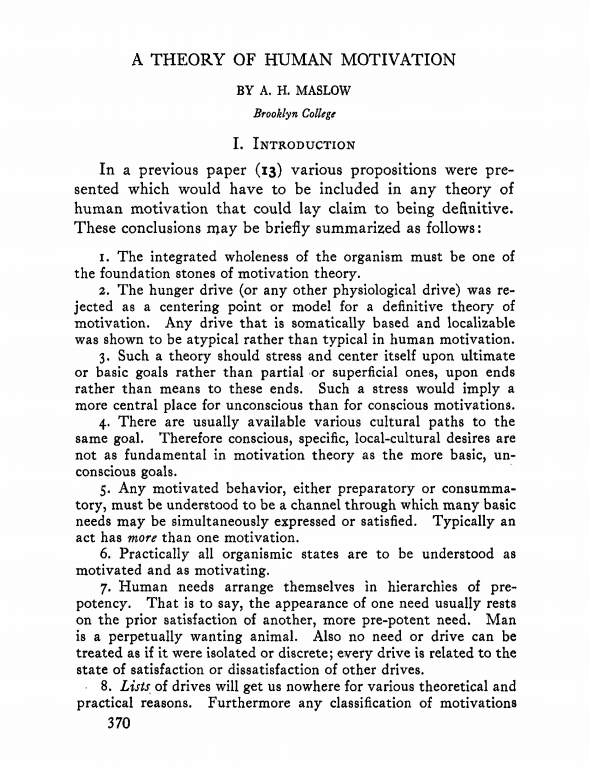 Maslow, A.H. (1943)
Maslow, A. H. (1943). A theory of human motivation. Psychological Review, 50(4), 370–396. https://doi.org/10.1037/h0054346
Albrecht Schmidt
User Needs
8
NeedsThe Theory of Human Motivation
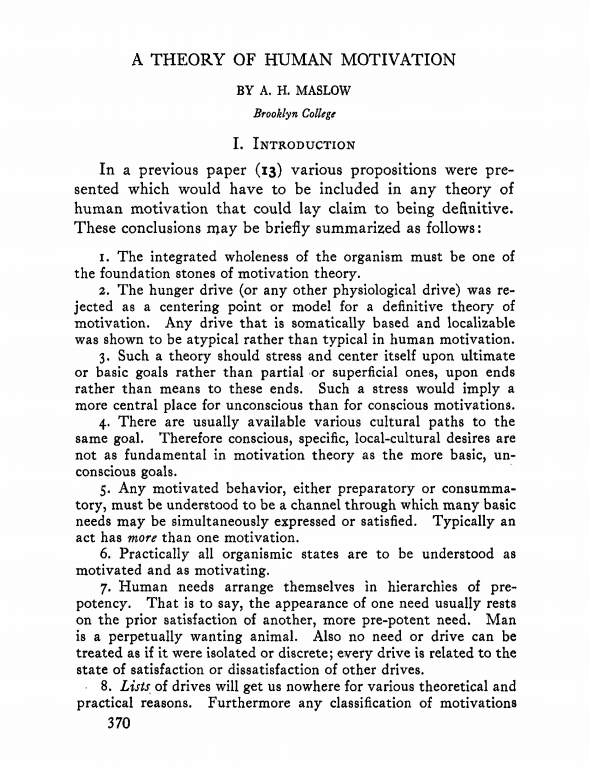 Maslow, A.H. (1943)
5) The Need for      Self-Actualization.
4) The Esteem Needs
3) The Love Needs 
2) The Safety Needs 
1) The 'physiological'     Needs
Maslow, A. H. (1943). A theory of human motivation. Psychological Review, 50(4), 370–396. https://doi.org/10.1037/h0054346
Albrecht Schmidt
User Needs
9
Maslow‘s Hierarchy of Needs
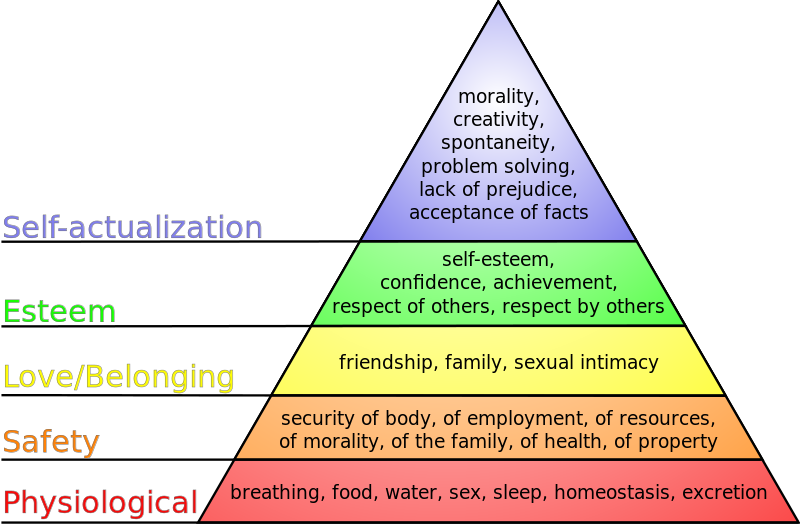 J. Finkelstein / CC BY-SA (http://creativecommons.org/licenses/by-sa/3.0/)https://commons.wikimedia.org/wiki/File:Maslow%27s_hierarchy_of_needs.svg
Albrecht Schmidt
User Needs
10
Maslow‘s Hierarchy of Needs
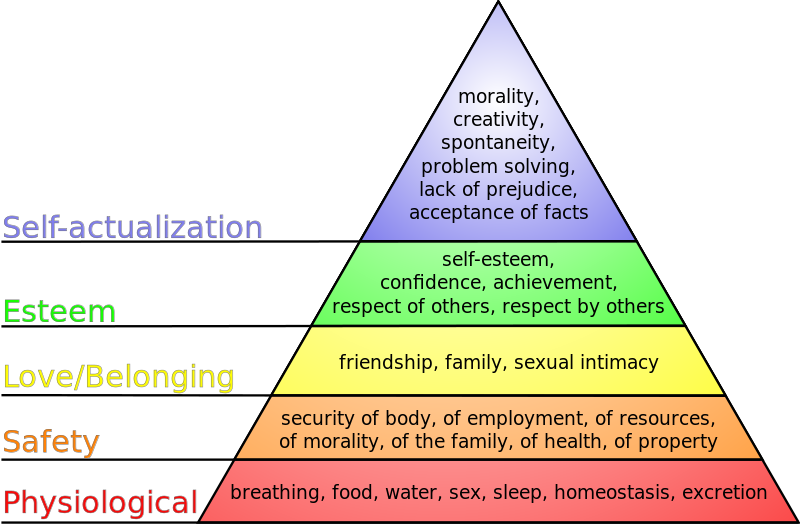 Mini Exercise: How does Instagram, tinder, or maps relate to this?
J. Finkelstein / CC BY-SA (http://creativecommons.org/licenses/by-sa/3.0/)https://commons.wikimedia.org/wiki/File:Maslow%27s_hierarchy_of_needs.svg
Albrecht Schmidt
User Needs
11
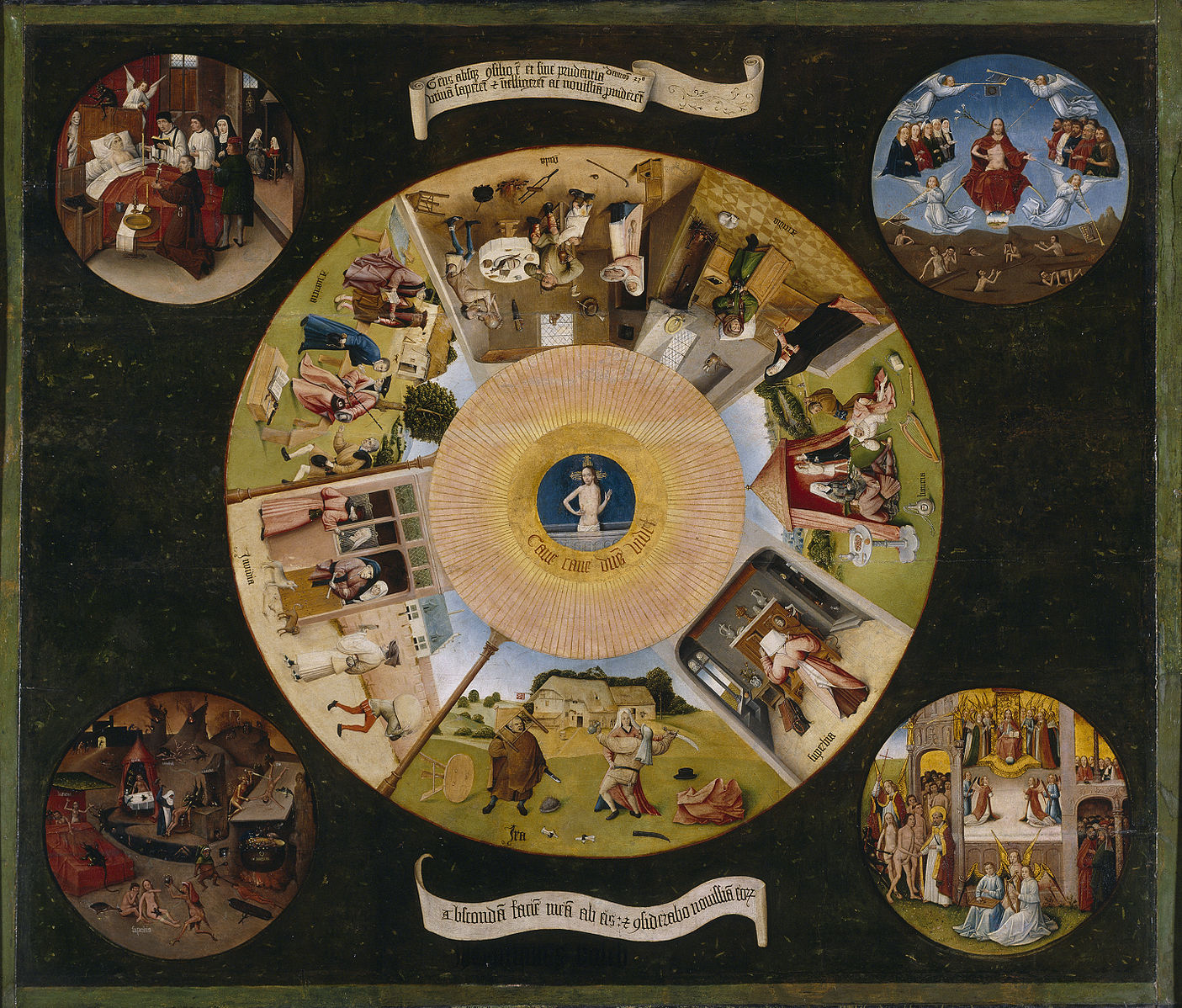 Hieronymus BoschThe Seven Deadly Sins
Mini Exercise: How does Instagram, tinder, or maps relate to this?
Albrecht Schmidt
User Needs
12
[Speaker Notes: Eitelkeit
Geiz
Ausschweifung

SuperbiaHochmut (Stolz, Eitelkeit, Übermut)2. AvaritiaGeiz (Habgier, Habsucht)3. LuxuriaWollust (Ausschweifung, Genusssucht, Begehren, Unkeuschheit)4. IraZorn (Jähzorn, Wut, Rachsucht)5. GulaVöllerei (Gefräßigkeit, Maßlosigkeit, Unmäßigkeit, Selbstsucht)6. InvidiaNeid (Eifersucht, Missgunst)7. AcediaFaulheit (Feigheit, Ignoranz, Überdruss, Trägheit des Herzens)

https://de.wikipedia.org/wiki/Tods%C3%BCnde#Abgrenzung_vom_Laster]
Task-Artifact Cycle
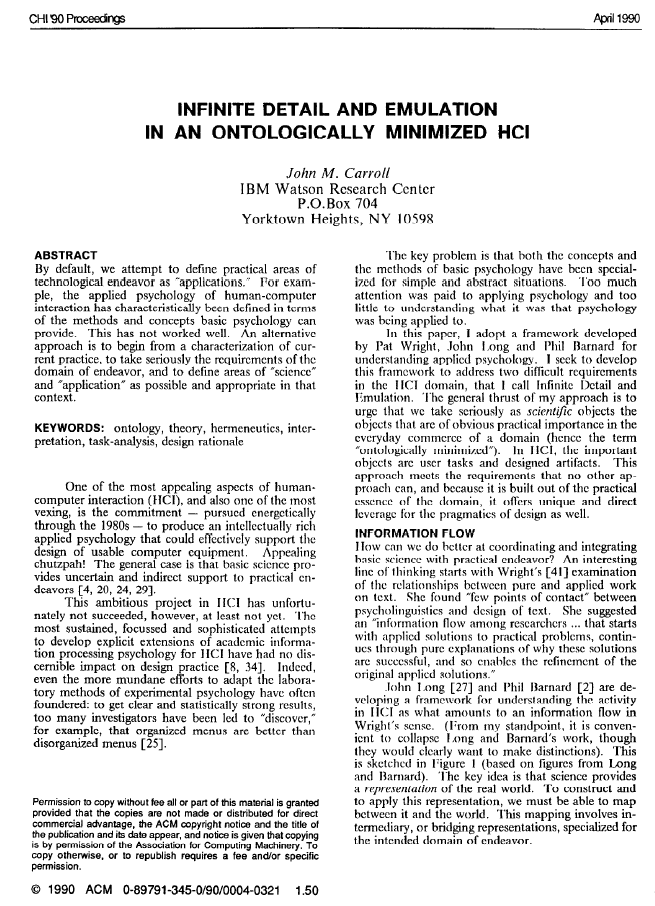 John Carroll 1990
Humans have needs and preferences
Technologies are created to suit these needs
As humans use the technologies needs and preferences change
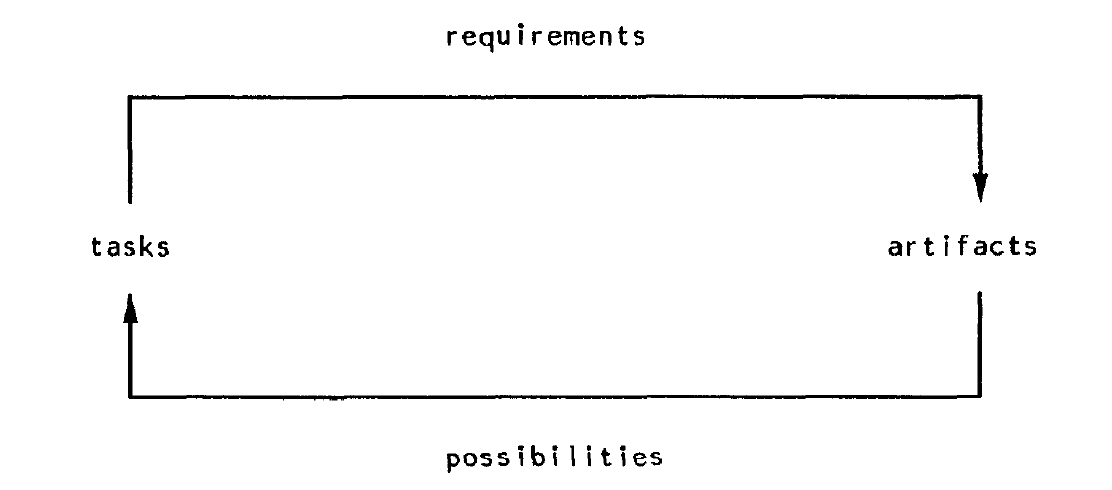 Design ideas
adoption and use
John M. Carroll. 1990. Infinite detail and emulation in an ontologically minimized HCI. In Proceedings of the SIGCHI Conference on Human Factors in Computing Systems (CHI ’90). Association for Computing Machinery, New York, NY, USA, 321–328. DOI:https://doi.org/10.1145/97243.97303
Albrecht Schmidt
User Needs
13
[Speaker Notes: John M. Carroll. 1990. Infinite detail and emulation in an ontologically minimized HCI. In Proceedings of the SIGCHI Conference on Human Factors in Computing Systems (CHI ’90). Association for Computing Machinery, New York, NY, USA, 321–328. DOI:https://doi.org/10.1145/97243.97303

Carroll, John M. (2013): Human Computer Interaction - brief intro. In: Soegaard, Mads and Dam, Rikke Friis (eds.). "The Encyclopedia of Human-Computer Interaction, 2nd Ed.". Aarhus, Denmark: The Interaction Design Foundation. Available online at http://www.interaction-design.org/encyclopedia/human_computer_interaction_hci.html]
Task-Artifact Cycle
John Carroll 1990.
“Human activities implicitly articulate needs, preferences and design visions. Artifacts are designed in response, but inevitably do more than merely respond. Through the course of their adoption and appropriation, new designs provide new possibilities for action and interaction. Ultimately, this activity articulates further human needs, preferences, and design visions.”
Carroll, John M. (2013): Human Computer Interaction - brief intro. In: Soegaard, Mads and Dam, Rikke Friis (eds.). "The Encyclopedia of Human-Computer Interaction, 2nd Ed.". Aarhus, Denmark: The Interaction Design Foundation. Available online at http://www.interaction-design.org/encyclopedia/human_computer_interaction_hci.html
Albrecht Schmidt
User Needs
14
[Speaker Notes: Aktivitäten drücken Bedürfnisse aus
Artefakte werden entworfen um diese zu befriedigen
Es entstehen aber auch neue Möglichkeiten
Und daraus entstehen neue Bedürfnisse…

 Werbung funktioniert ähnlich!


Carroll, John M. (2013): Human Computer Interaction - brief intro. In: Soegaard, Mads and Dam, Rikke Friis (eds.). "The Encyclopedia of Human-Computer Interaction, 2nd Ed.". Aarhus, Denmark: The Interaction Design Foundation. Available online at http://www.interaction-design.org/encyclopedia/human_computer_interaction_hci.html

https://www.interaction-design.org/literature/book/the-encyclopedia-of-human-computer-interaction-2nd-ed/human-computer-interaction-brief-intro]
Task-Artifact Cycle: Example Mobility
Need for transport  car  changed mobility behavior and town layouts
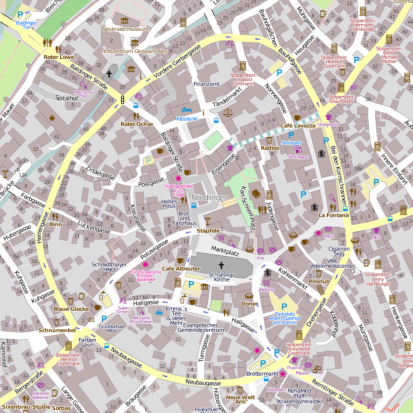 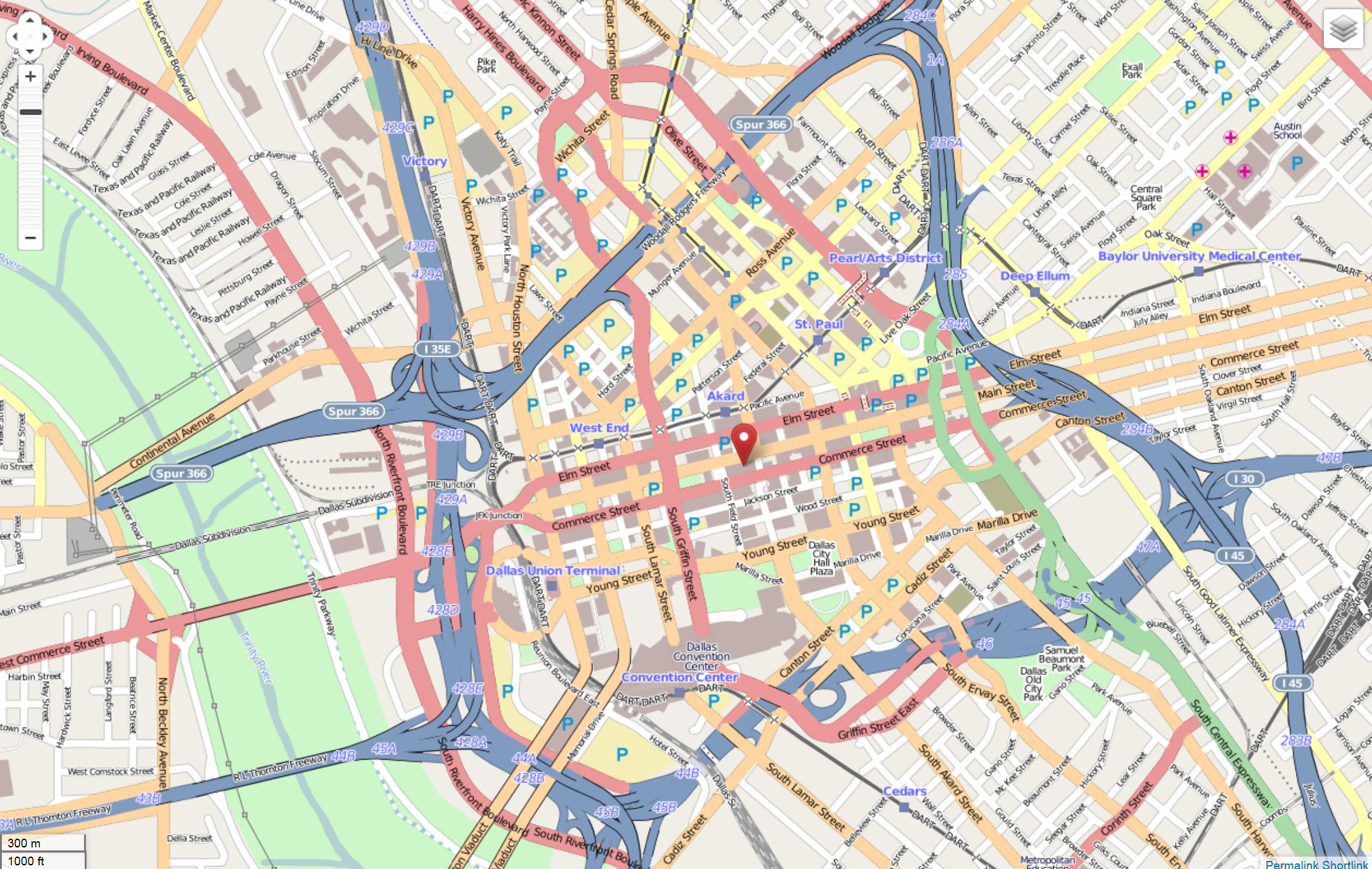 Image from OpenStreetMap: http://www.openstreetmap.org/?lat=49.48761&lon=8.46736&zoom=16&layers=M
Image from OpenStreetMap: http://www.openstreetmap.org/?lat=48.85154&lon=10.48856&zoom=17&layers=M
Albrecht Schmidt
User Needs
15
[Speaker Notes: Carroll, John M. (2013): Human Computer Interaction - brief intro. In: Soegaard, Mads and Dam, Rikke Friis (eds.). "The Encyclopedia of Human-Computer Interaction, 2nd Ed.". Aarhus, Denmark: The Interaction Design Foundation. Available online at http://www.interaction-design.org/encyclopedia/human_computer_interaction_hci.html]
Task-Artifact Cycle
Mini Exercise: Mobile Phone
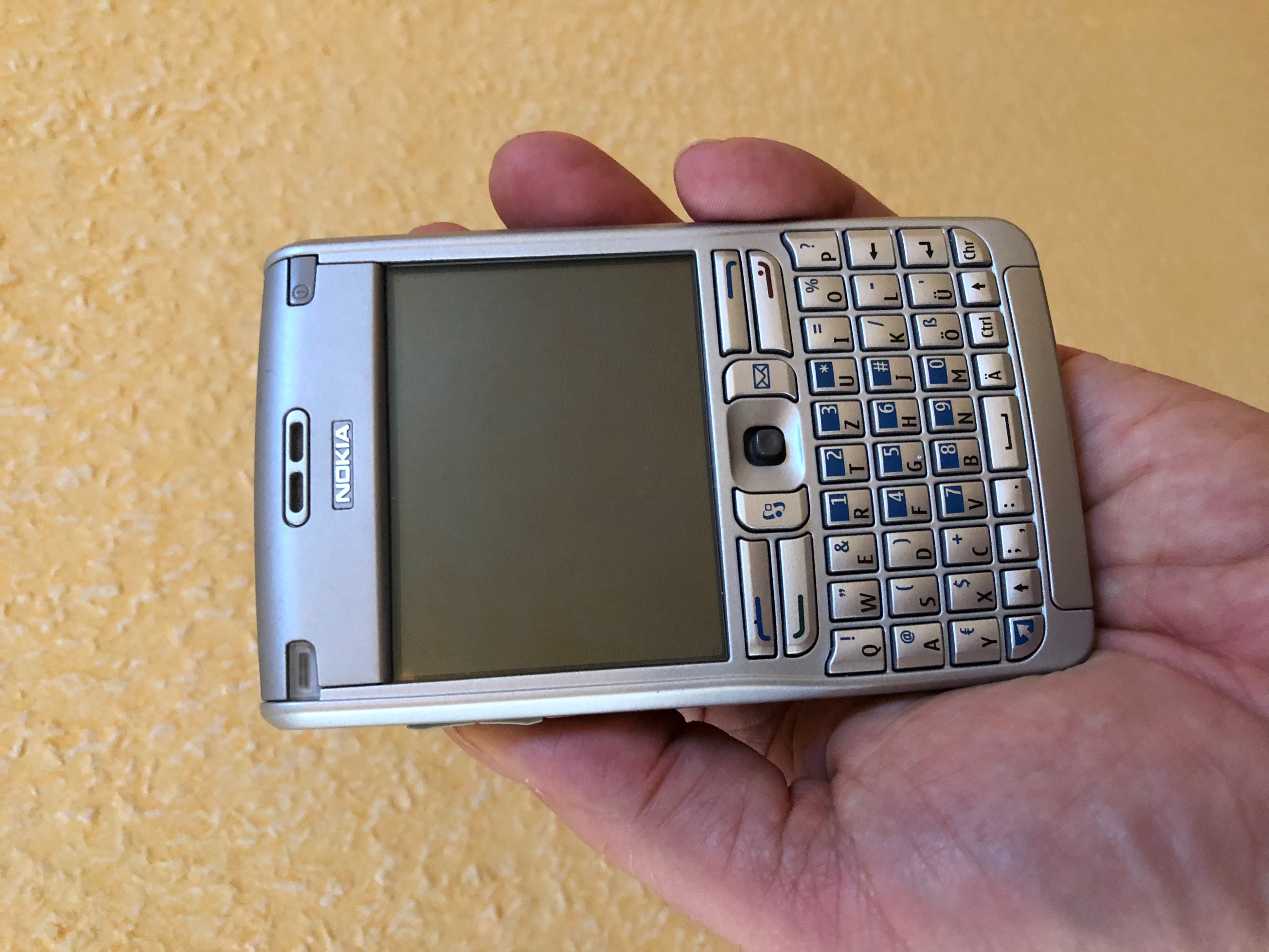 Desire to communicate  
	 phone 
		 changed social behavior
			 …

Explain the task-artifact cycle in the context of mobile telephony.
How did people meet in town 1990? An how in 2020? Discuss the impact beyond a single artifact.
Albrecht Schmidt
User Needs
16
[Speaker Notes: Foto Albrecht Schmidt
Carroll, John M. (2013): Human Computer Interaction - brief intro. In: Soegaard, Mads and Dam, Rikke Friis (eds.). "The Encyclopedia of Human-Computer Interaction, 2nd Ed.". Aarhus, Denmark: The Interaction Design Foundation. Available online at http://www.interaction-design.org/encyclopedia/human_computer_interaction_hci.html]
Conflicting User Needs
Designers make value decisions
User needs are a complex mix of (conflicting) needs
It is difficult to weight values against each other
Many values are not explicitly communicated

Example – ask people about explicit values:
Should it be free of charge?
Should it be privacy preserving?
Example – observe peoples implicit values:
Minimal effort in getting started and using it?
Using applications that are “sponsored” by ads
Social status of a technology (coolness factor)
Albrecht Schmidt
User Needs
17
The Bigger PictureBuilding Successful Digital Products
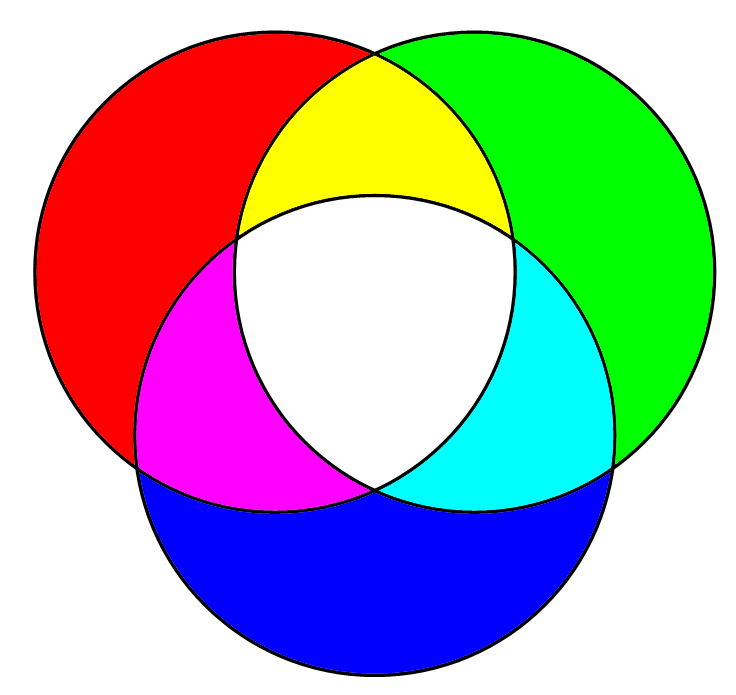 It is not only about what the users want!
3. What can  
    we build?
1. What do   
    people     desire?
Tension
different objectives
different design goals
Context of a product design
Objective:a product that is desirable and viable and buildable
2. What will 
    sustain a       
      business?
Cooper, Alan, Robert Reimann, and Hugh Dubberly. About face 2.0: The essentials of interaction design. John Wiley & Sons, Inc., 2003.
Albrecht Schmidt
User Needs
18
Summary
Asking the user is not sufficient to reveal user needs.
Humans have a basic set of needs.
Maslow states a hierarchy of needs (physiological needs, safety needs, love needs, esteem needs, Need for Self-Actualization).
The task-artifact cycle describes how humans use the technologies changes needs.
In real world scenarios it is likely that user needs are conflicting.
Understanding user needs is essential, but this is not sufficient to create a successful product.
Albrecht Schmidt
User Needs
19
Did you understand this block?
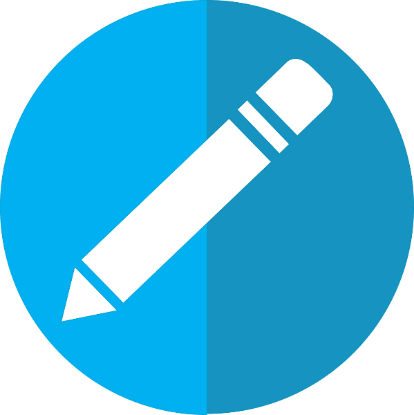 Can you answer these questions?
Sketch the task-artifact cycle according to Carroll et al.
How does this insight impact methods in human computer interaction?
Give one real example that is explained by the task-artifact-Cycle. 
Name the levels in Maslow’s hierarchy of human needs.
Relate 3 widely use software products or web services to specific levels and explain this in one sentence each.
How do user needs fit into Alan Cooper’s concept for “Building Successful Digital Products”.
Albrecht Schmidt
User Needs
20
References
Maslow, A. H. (1943): A theory of human motivation. Psychological Review, 50(4), 370-396.https://doi.org/10.1037/h0054346
John M. Carroll. (1990): Infinite detail and emulation in an ontologically minimized HCI. In Proceedings of the SIGCHI Conference on Human Factors in Computing Systems (CHI ’90). Association for Computing Machinery, New York, NY, USA, 321–328. DOI:https://doi.org/10.1145/97243.97303 
John M. Carroll.(2013): Human Computer Interaction - brief intro. In: Soegaard, Mads and Dam, Rikke Friis (eds.). "The Encyclopedia of Human-Computer Interaction, 2nd Ed.". Aarhus, Denmark: The Interaction Design Foundation. http://www.interaction-design.org/encyclopedia/human_computer_interaction_hci.html
Alan Cooper, Robert Reimann, and Hugh Dubberly (2003): About face 2.0: The essentials of interaction design. John Wiley & Sons, Inc.
Albrecht Schmidt
User Needs
21
License
This file is licensed under the Creative Commons Attribution-Share Alike 4.0 (CC BY-SA) license:
https://creativecommons.org/licenses/by-sa/4.0
Attribution: Albrecht Schmidt
For more content see: https://hci-lecture.de
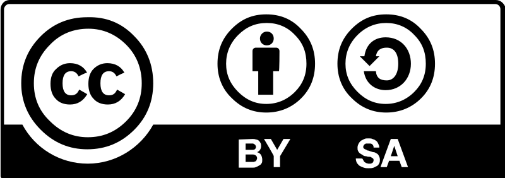 Albrecht Schmidt
22